Customer Empowerment Working Group
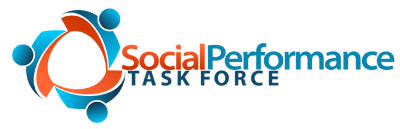 Facilitator: Anton Simanowitz

 16th April, 2019
Agenda
Objectives of Working Group
USSPM customer empowerment lens (provider focus)  
Develop guidance and additional practices
Test guidance & practices with FSPs.

Measuring customer empowerment
Integrate indicators into customer & market surveys

Action-research (customer/market focus)
Use survey data to analyse patterns of customer empowerment

Audience: Providers & wider market (regulators, associations etc)

Time frame by October 2019 (6 months)
Defining customer empowerment
Empowerment: enhancing capacity to make choices and transform those choices into desired actions and outcomes [and prevent undesired ones]

Customer empowerment: relationship between a customer and provider
Not just as consumer, but engaged in shaping services
Affected by but not including broader empowerment in other aspects of life

Providers can facilitate customer empowerment (& avoid disempowerment):
Choice: customers are able to make informed choices. 
Respect: all customers are treated with respect and dignity regardless of transaction size or channel.
Voice: in relation to developing and shaping products and services, feedback and complaints. This  prompts accountability by the financial services provider.
Control: gives customers tools to exercise greater control over their use of financial services and, consequently, their financial lives.
[Speaker Notes: Customer-empowerment is specific to the relationship between a customer and provider
The term ‘empowerment’ is much debated but can be simply defined as enhancing an individual’s or group’s capacity to make choices and transform those choices into desired actions and outcomes [and prevent undesired ones]. Customer empowerment takes this definition into the context of an individual’s relationship with a provider as a customer, moving from the customer as simply a consumer of a product, to a two-way collaboration. It does not encompass broader concepts of empowerment related to how individuals are able to function and relate to others in all aspects of their lives, for example the ability of women to exercise control over productive assets or influence choices and decisions within a household. That said it is important to recognise that whether someone can feel empowered as a customer is heavily influenced by societal and cultural norms and other aspects that financial services providers have little or no control over. 
World Bank Policy Research Working Paper 3510, February 2005]
Customer empowerment in USSPM
Standards are already closely aligned, especially:
Focus on risk in strategy (2B)
Employee recruitment & evaluation (2C)
Understanding needs & preferences (3A)
Design of products and services (3B)
Transparency (4B)
Fair & respectful treatment (4C)
Complaints resolution (4E)

Specific focus to address disempowerment, especially for poorer & more vulnerable segments

-> promotes access & use -> customers & retentions
Standard 2C. Employee recruitment and evaluation is based on both social and financial performance criteria

Additional practices
Staff and agents devote sufficient time to service needs of low-income customers without undue time pressure.
Staff are supported to develop empathy in their interaction with customers. 
Customer empowerment is understood by staff and supported by organisational culture, incentives and communication.
The provider ensures that staff understand the relationship between customer empowerment, outcomes for customers, and value created for the business.
Standard 3B: The provider’s products, services, delivery models and channels are designed to benefit clients, in line with the provider’s social goals

Additional practices (choice)
The provider undertakes actions and monitors that customers understand the relative benefits and draw backs of the range of products and services on offer using communication channels appropriate for each customer segment.

The provider identifies and seeks to address moments in the customer journey where customers may be dis-empowered through lack of information or understanding of their choices and may therefore not access appropriate products or services.
Standard 3B: The provider’s products, services, delivery models and channels are designed to benefit clients, in line with the provider’s social goals

Additional practices (voice)
The provider engages customers in dialogue so that they can voice their opinions and needs and shape the products and services they use (both individualised and overall organisational offer). 

Respect
The provider seeks to remove barriers that prevent engagement with certain customer segments. These might include for example inappropriate eligibility criteria (e.g. requirements for identity papers) or unintentional factors (e.g. location of services; requirements to use technology; staff incentives to focus on higher value customers ). E.g. ASKI non-discrimination policy
Feedback & questions
Working group actions
Review current practices of FSP
Workshop with management team to review additional practices
Review practices as part of more self-assessment (e.g. SPI4) -> identify current good practices & gaps; develop action-plan; provide feedback to WG
Review as part of external assessment (audit or rating)

Experience to share?
Working group actions
2) Integrate customer empowerment focus into customer satisfaction, feedback or complaints

Segmenting based on customer empowerment indicators
Who complains or not, why, when 
Who is more satisfied or not (Note, more empowered may be less satisfied)

Follow up qualitative 
what empowers them to complain or not
Relationship with understanding, confidence, respect, voice etc

Experience to share?
Actions to integrate CE focus
3) Improving products and services

Map customer journey to identify moments of disempowerment for specific segments 
How much is knowledge, voice, respect a barrier to entry & use e.g. What understanding do customers have about their rights to be treated with respect?
What are the ways in which certain aspects of the customer journey may create barrier for access or use? How does this vary across customer segments? 
How do customers respond to good/poor treatment? 

New products: provide the right flexibility and are designed to support customers in their financial needs, and include space for learning by doing (control)

Experience to share?
Next steps
What do you plan to do on customer empowerment? 

Capturing experience & examples
What have you done already that can help give examples of customer empowerment practices?

Capturing and share experience on-going in relation to guidelines

3) What do you want from working group?